មេរៀនរំឭកទី៦៤ ផ្ញើជើង ស្ល ស្ប ស្រ ស្ង ស្វ
ភាសាខ្មែរ ថ្នាក់ទី២
រំឭក
ដីល្បាប់
ដើមល្មុត
ដើមល្ពៅ
ស្និទ្ធស្នាល
ស្មោះត្រង់
ជើងព្យញ្ជនៈ
្ល
្ប
្រ
្ង
្វ
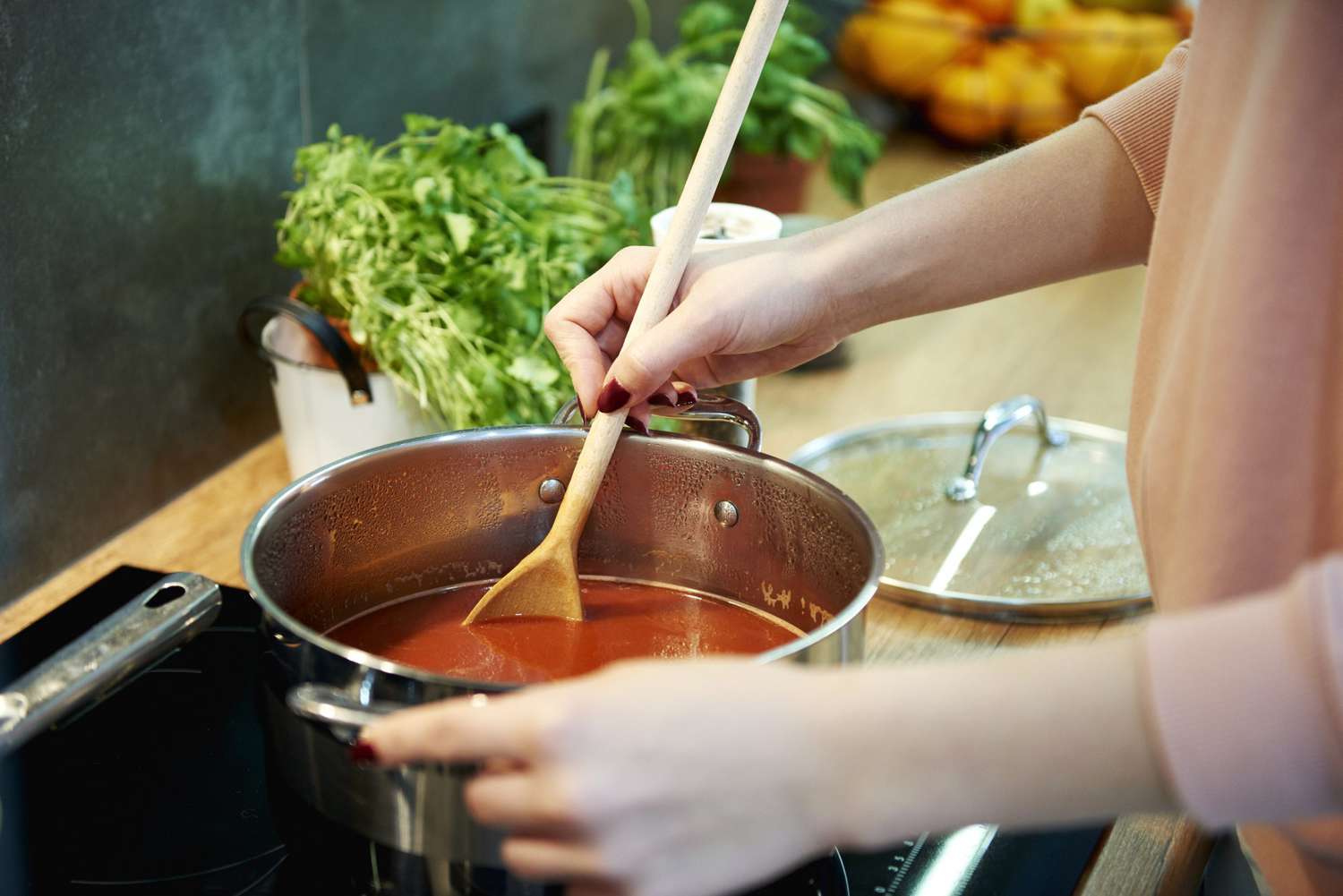 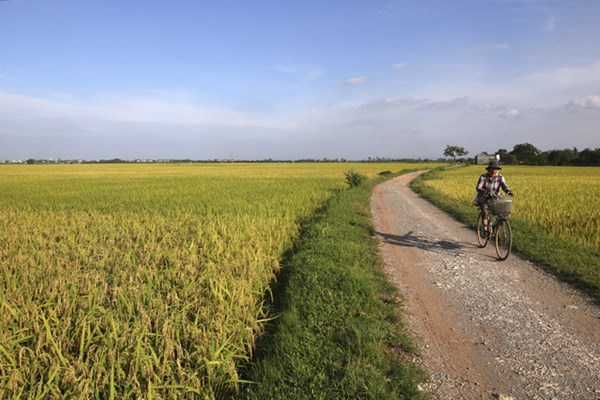 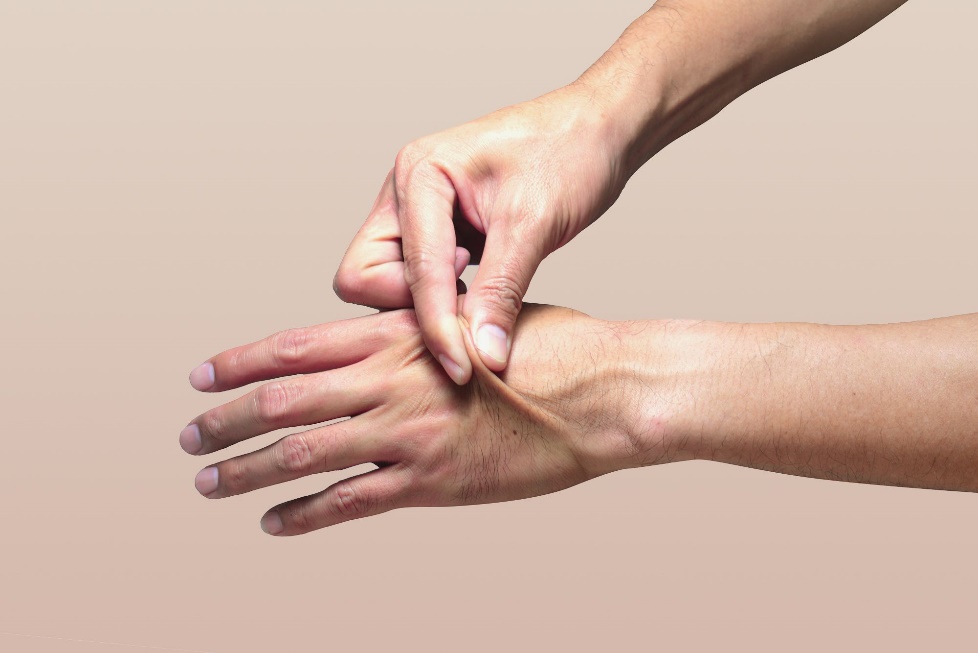 ស្ល
ស្រ
ស្ប
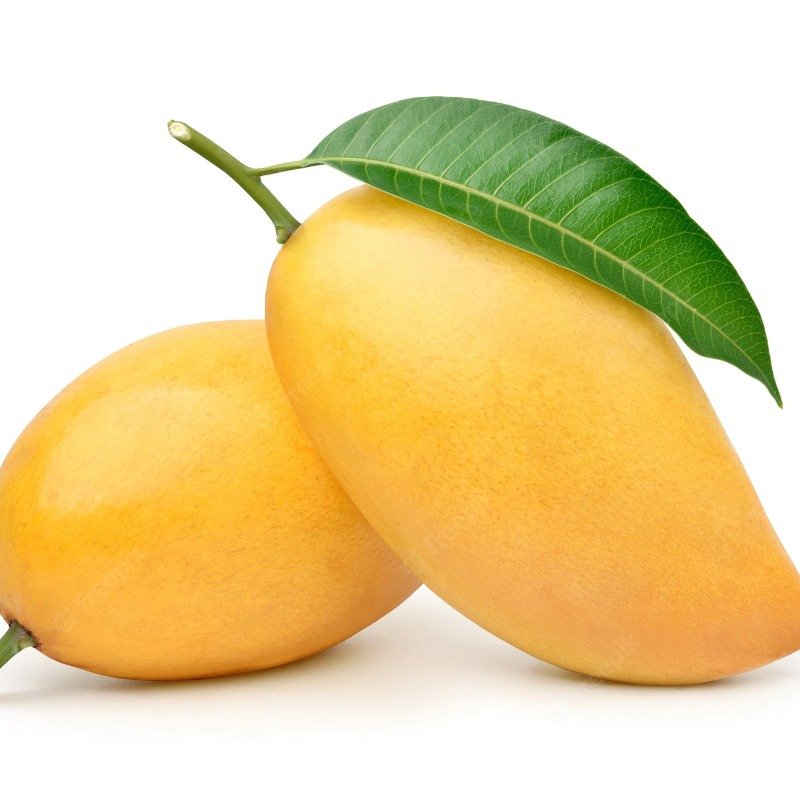 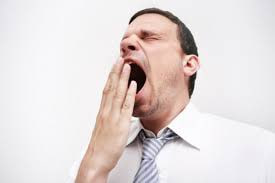 ស្ង
ស្វ
ព្យញ្ជនៈ ផ្ញើជើង
ស្ល
ស្ប
ស្រ
ស្ង
ស្វ
ការអានព្យាង្គ
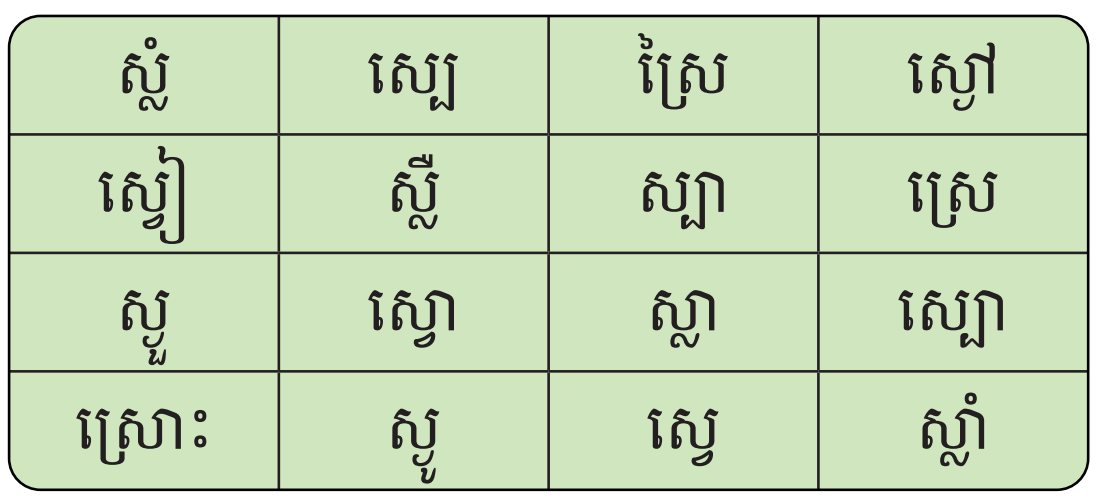 ការអានពាក្យ
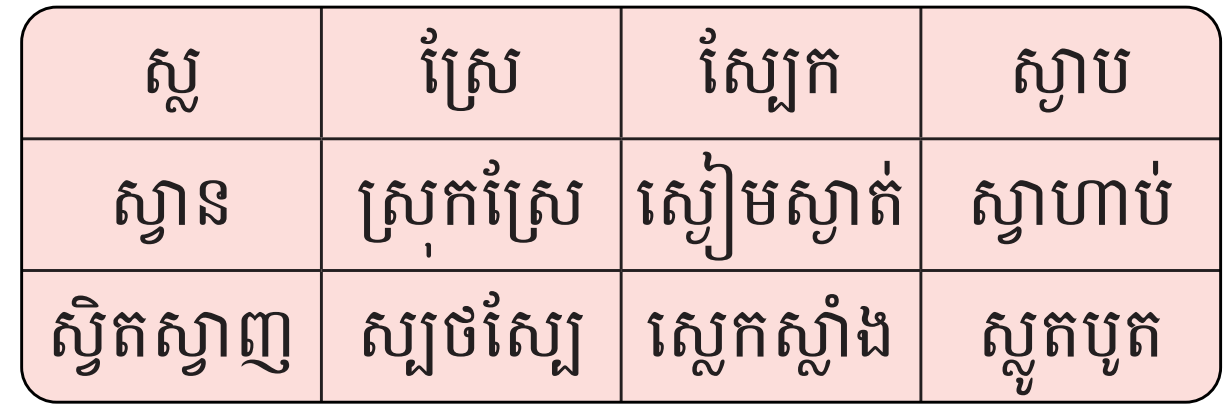 ស្បថស្បែ
ស្លូតបូត
ជីតាខ្ញុំដាំស្លា និងស្វាយក្បែរស្រះ។
ជីតា/ខ្ញុំ/ដាំ/ស្លា/និង/ស្វាយ/ក្បែរ/ស្រះ។
ការអានល្បះ
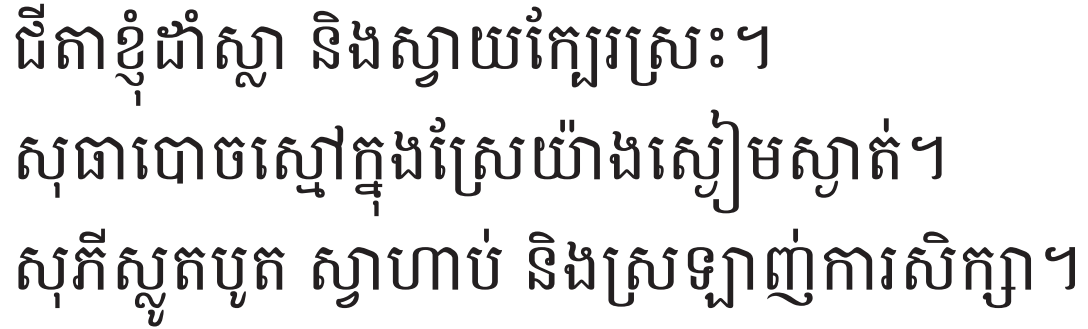 ការអានអត្ថបទខ្លី
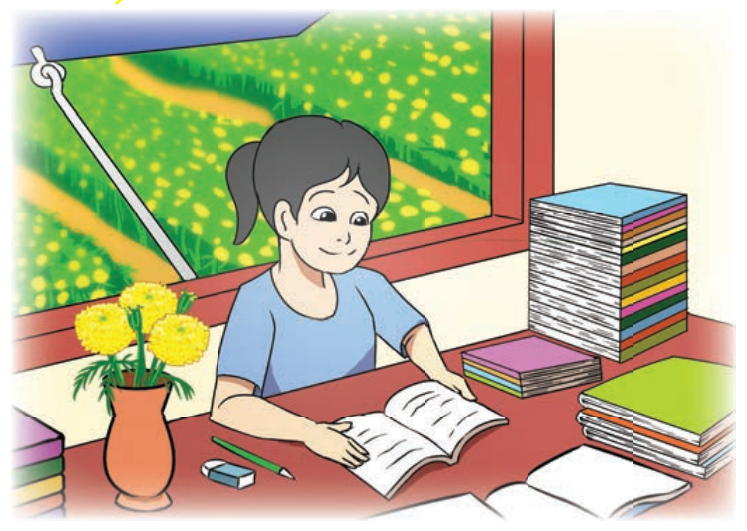 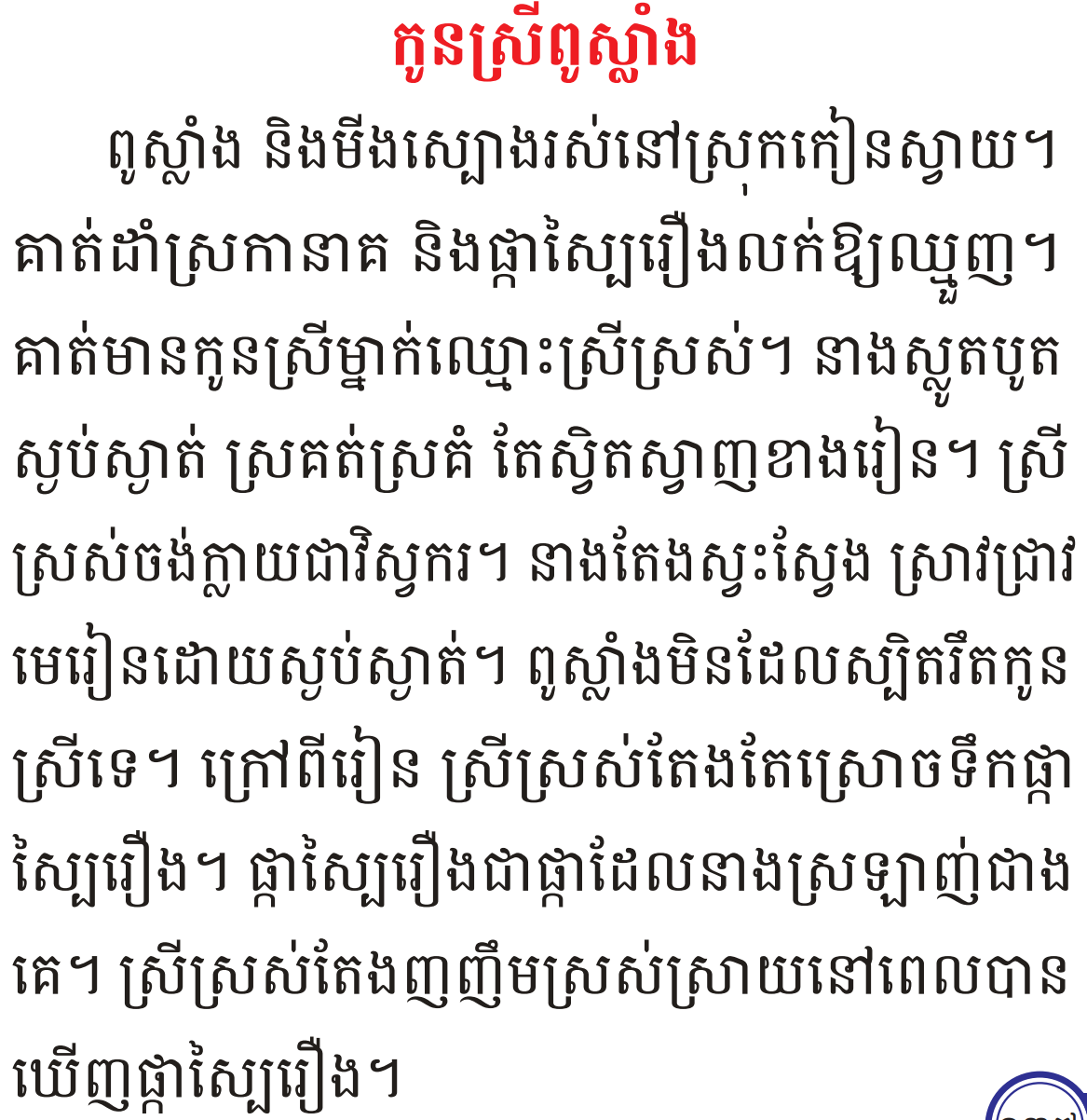 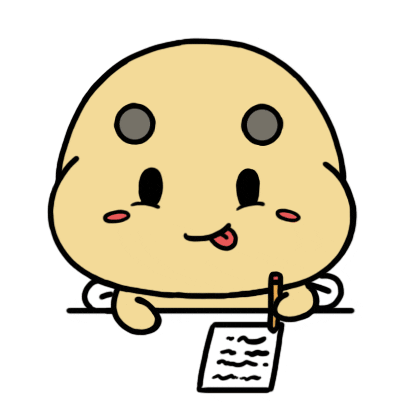 ការសរសេរ
ស្លូតបូត
ស្បែកជើង
ស្រុកស្រែ
ស្ងប់ស្ងាត់
ស្វិតស្វាញ
តស៊ូស្វិតស្វាញ
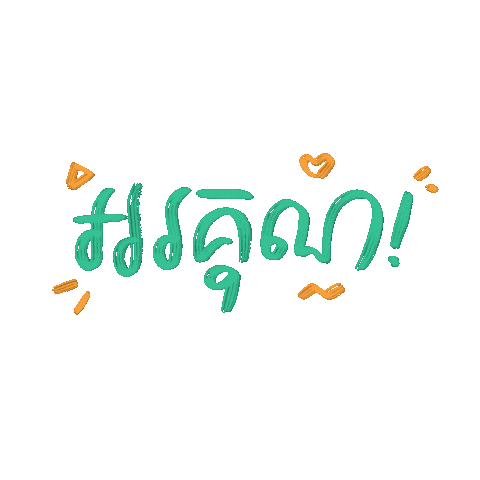